Large Language Models
Jian Tang 
HEC Montreal
Mila-Quebec AI Institute
Email: jian.tang@hec.ca
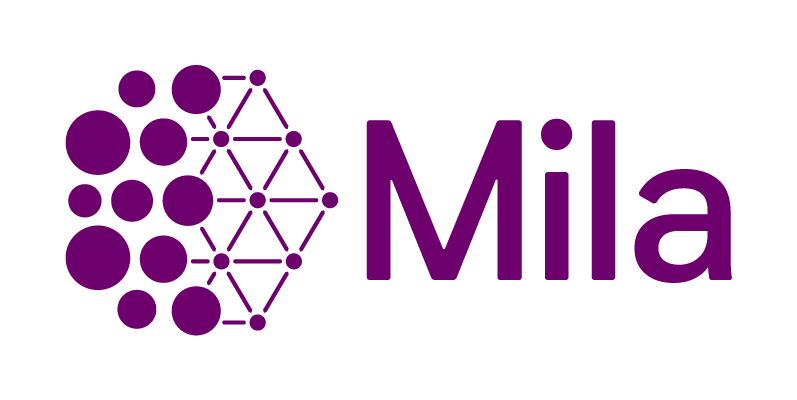 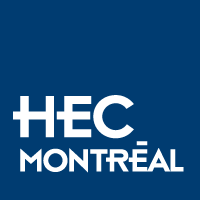 Some of the slides are borrowed from: https://phontron.com/class/anlp-fall2024/
Overview of LLMs Training
Pretraining -> Supervised Fine-tuning (SFT) -> Reinforcement Learning Human Feedback (RLHF)
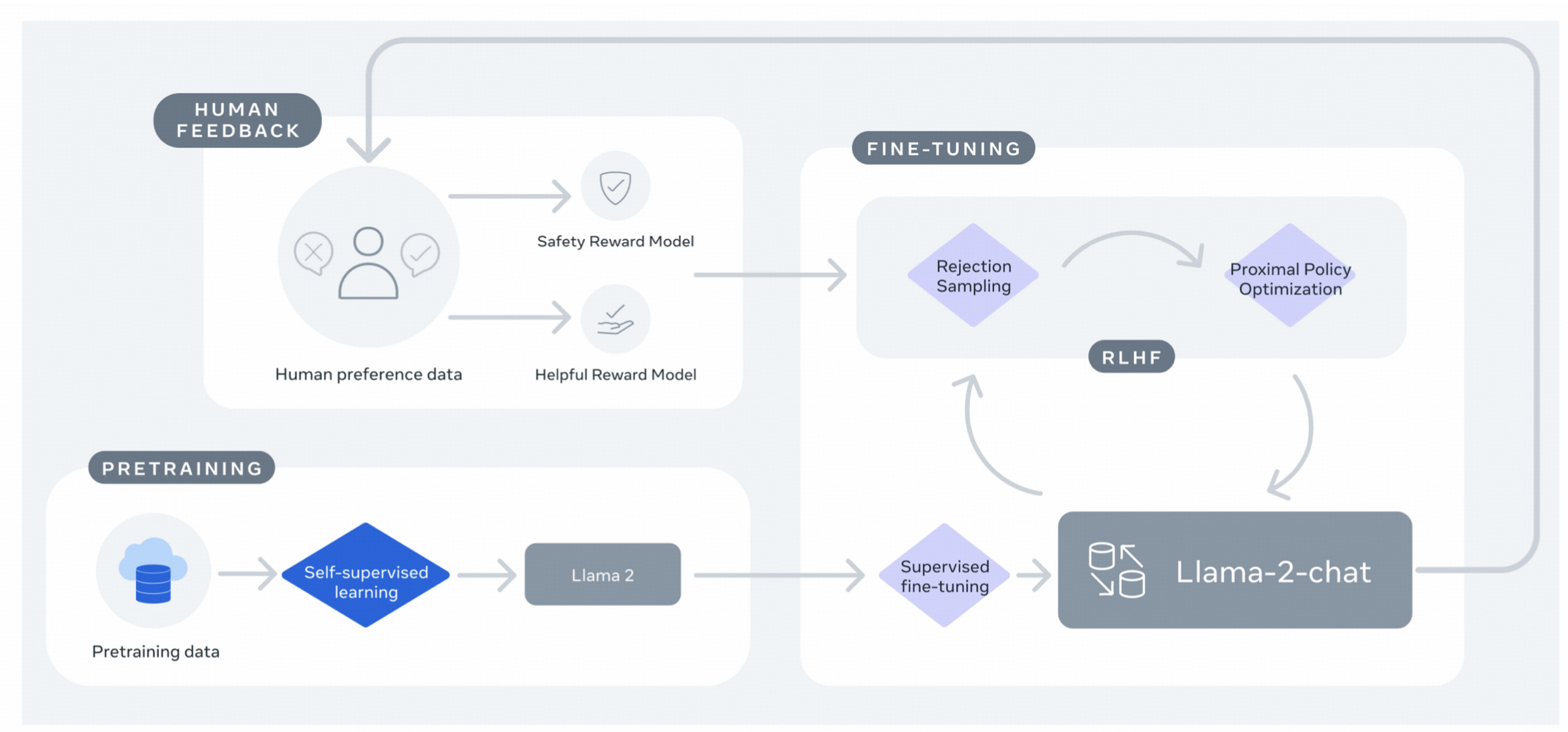 Outline
Fine-tuning 

Instruction Tuning

Prompting
Standard Multi-task Learning
Train a neural network for multiple different tasks
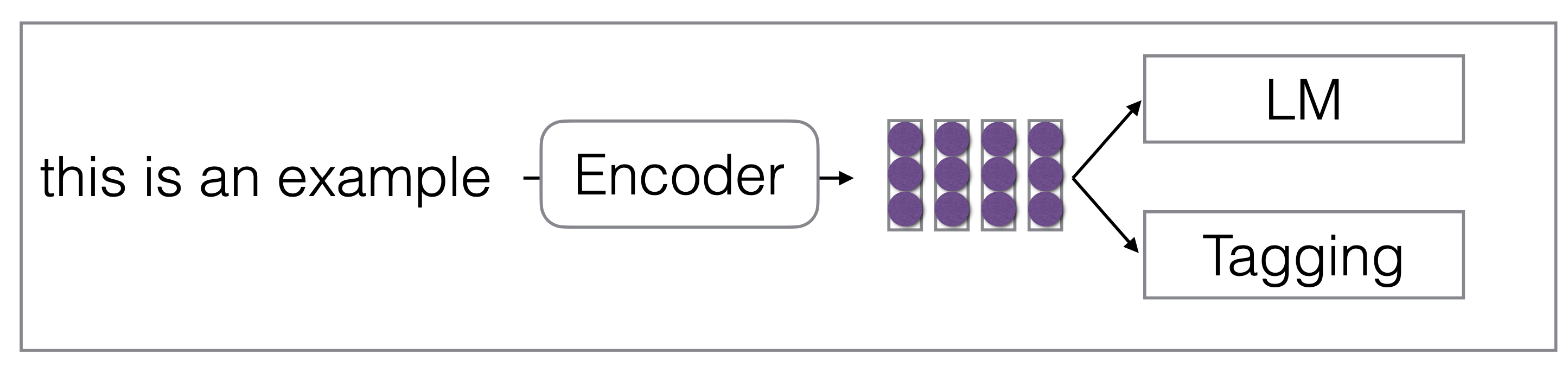 Pre-train and Fine-tune Framework
Pre-train a model on a set of tasks and then fine-tune it on new tasks
E.g. Pretrain a LLM and then fine-tune it with a classification task
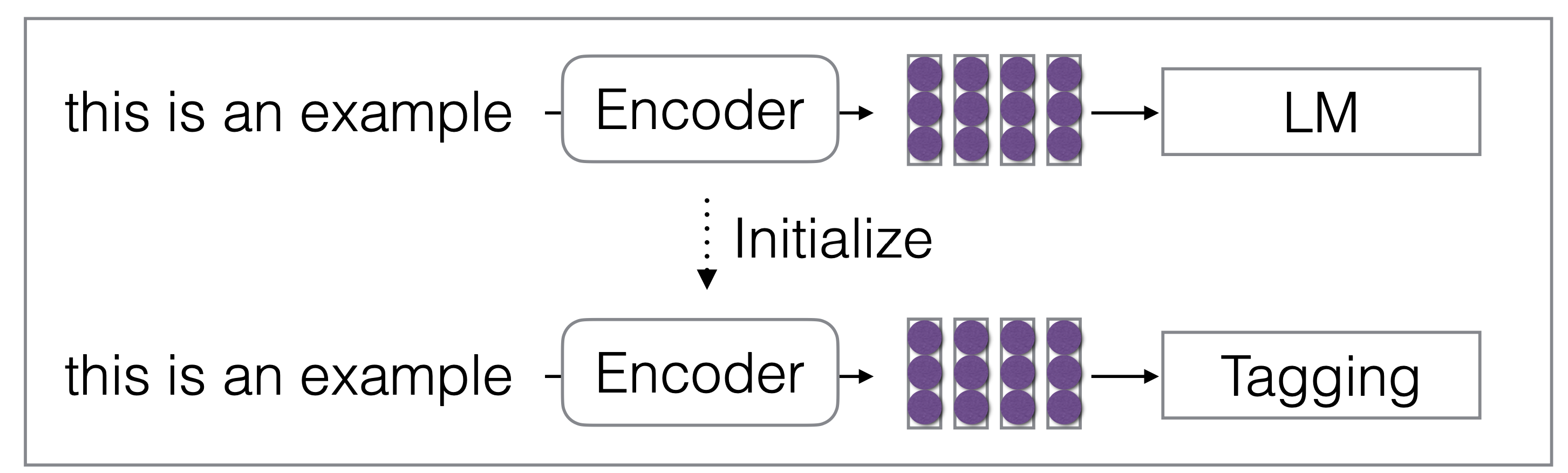 Prompting
Fix the parameters of LLM, change the instructions
Some task-specific labeled examples can be inserted into the prompts
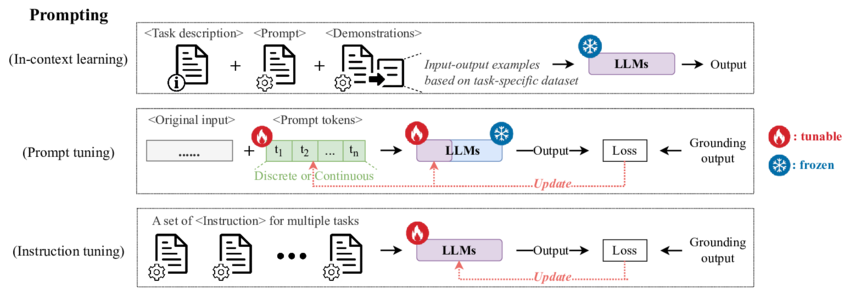 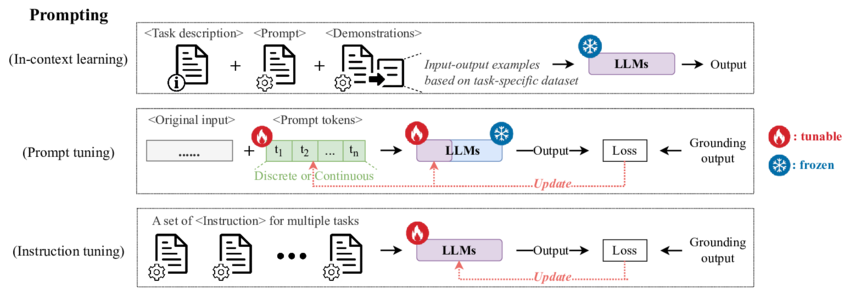 Instruction Tuning
Fine-tuning LLMs with many different tasks, with instructions specifying each task
The parameters of LLMs will be updated
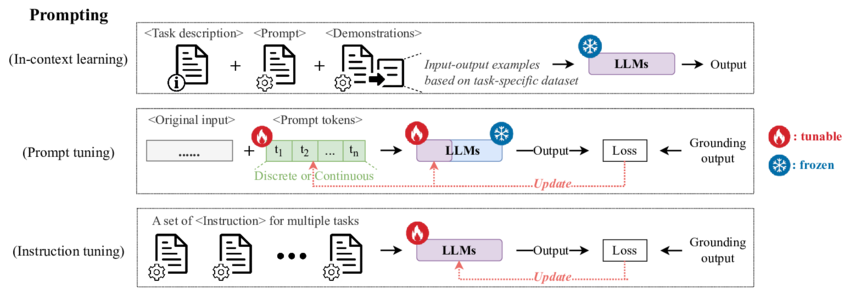 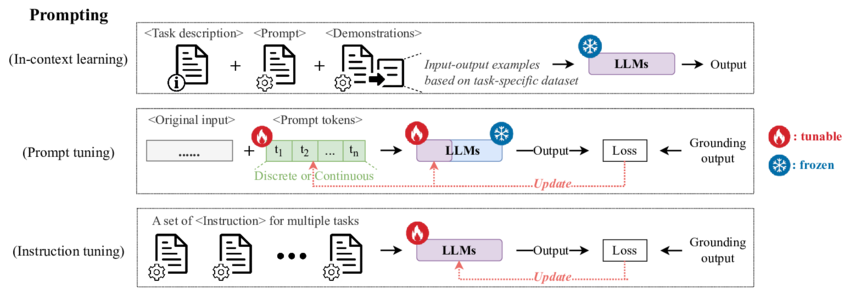 Outline
Fine-tuning 

Instruction Tuning

Prompting
Different NLP Downstream Tasks
Context-Free Question Answering ()
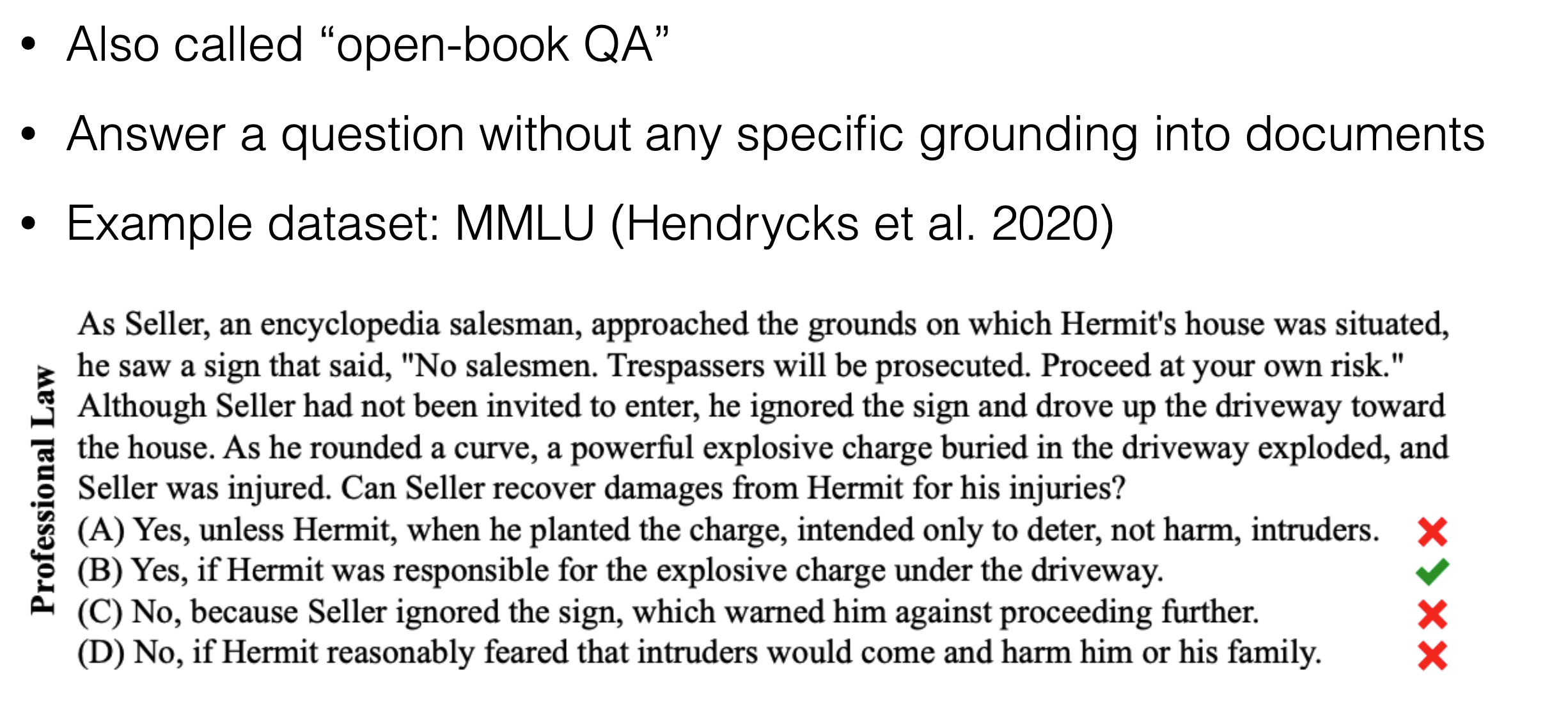 Contextual Question Answering
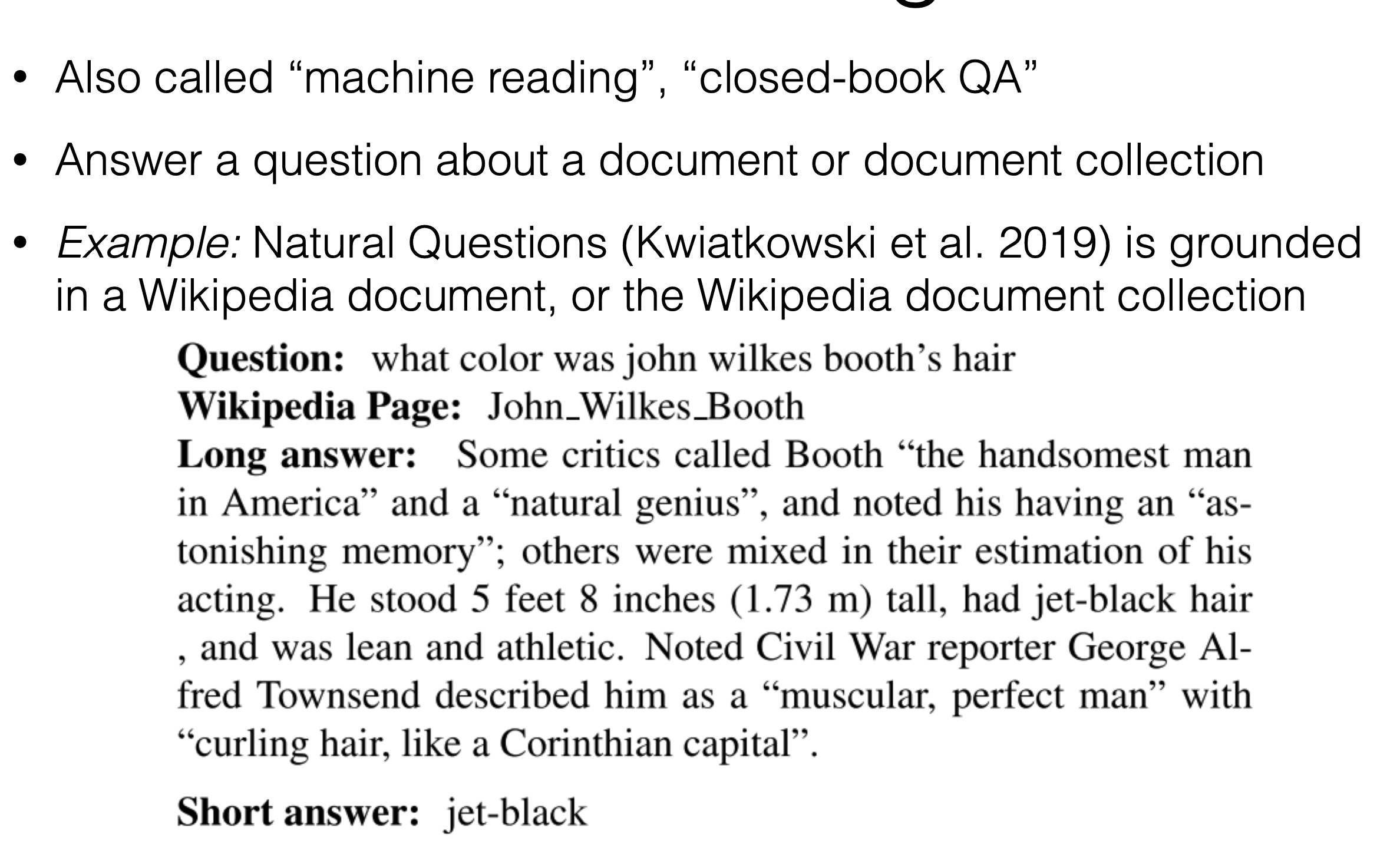 Code Generation
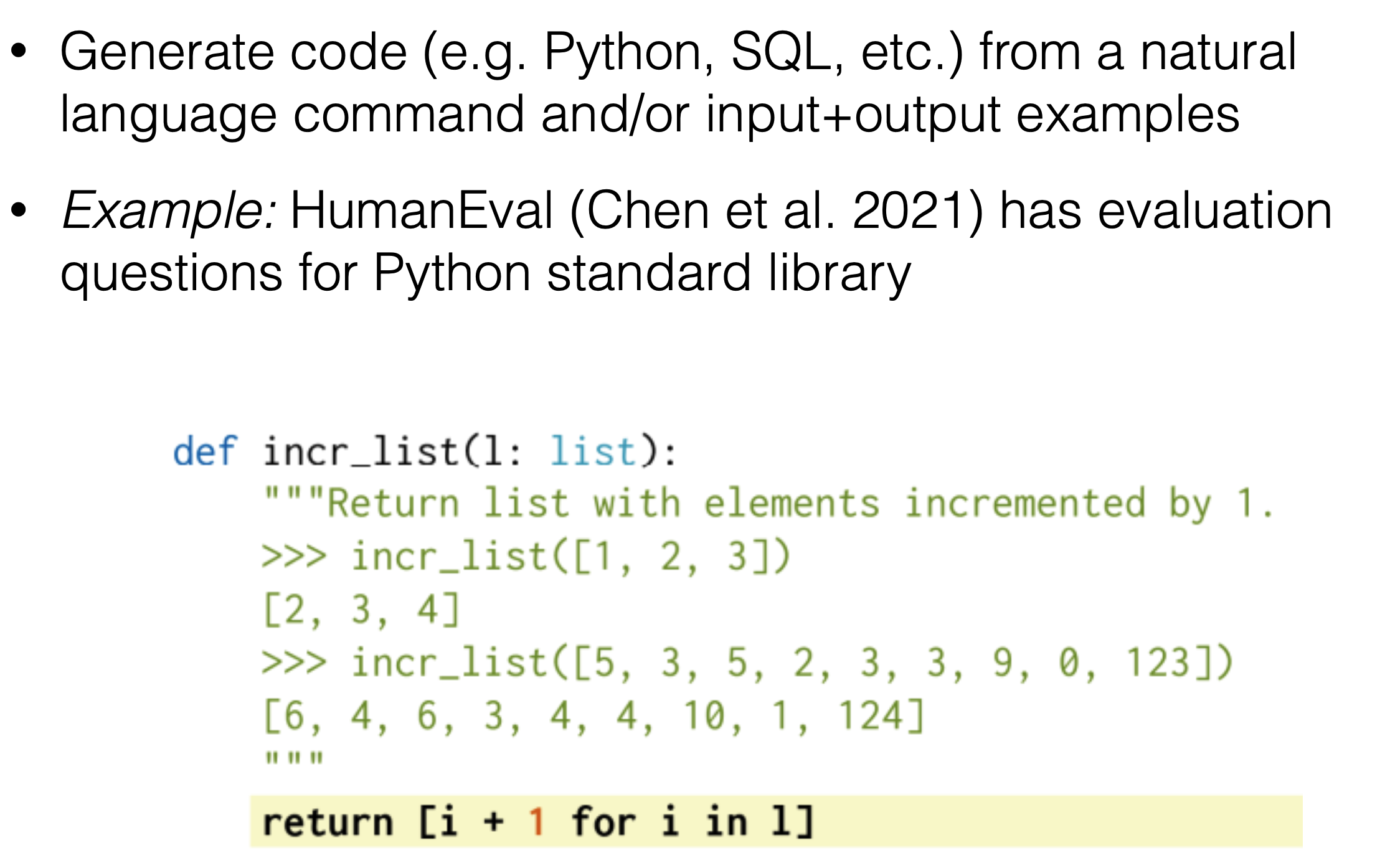 Text Summarization
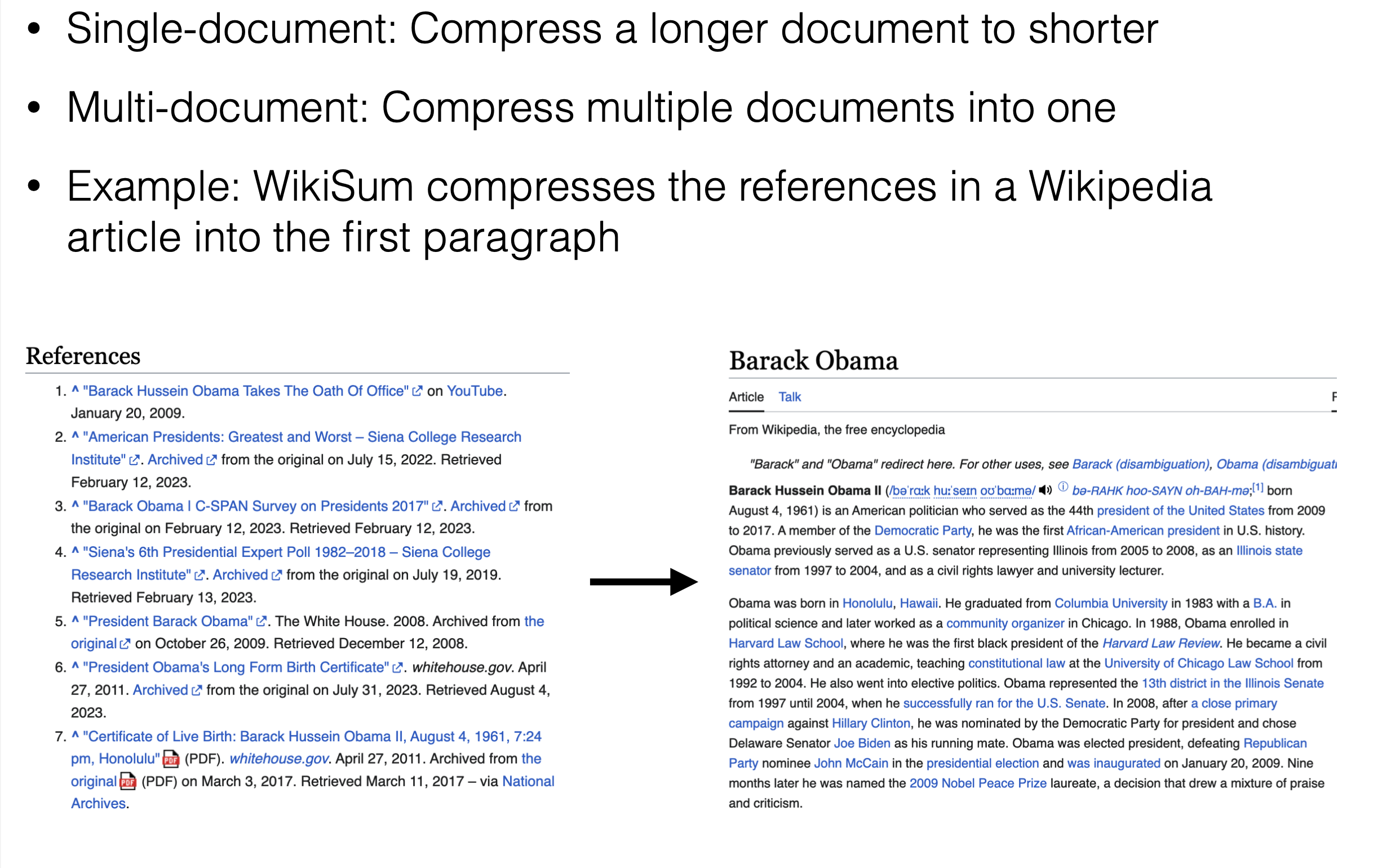 Information Extraction
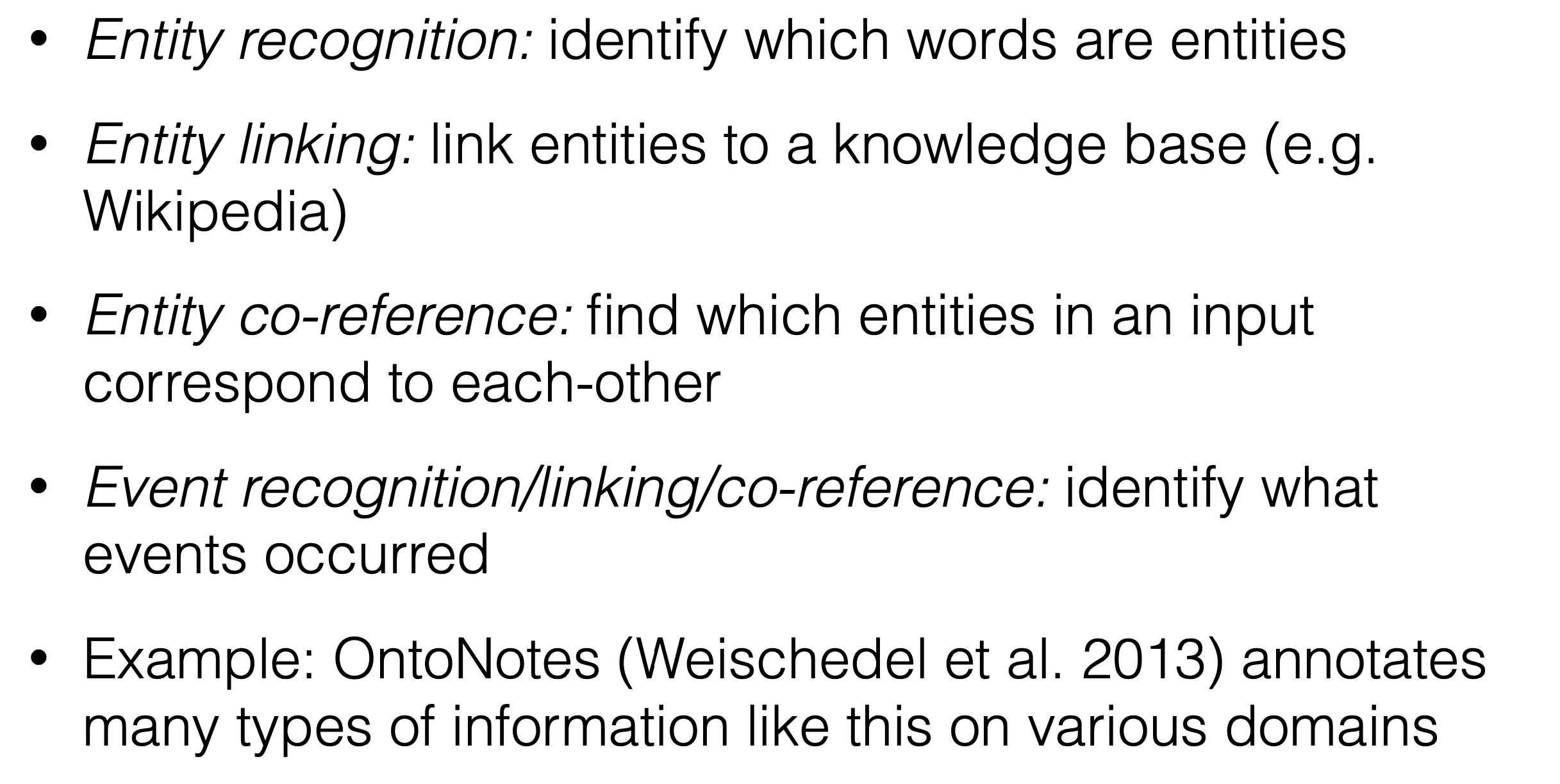 Machine Translation
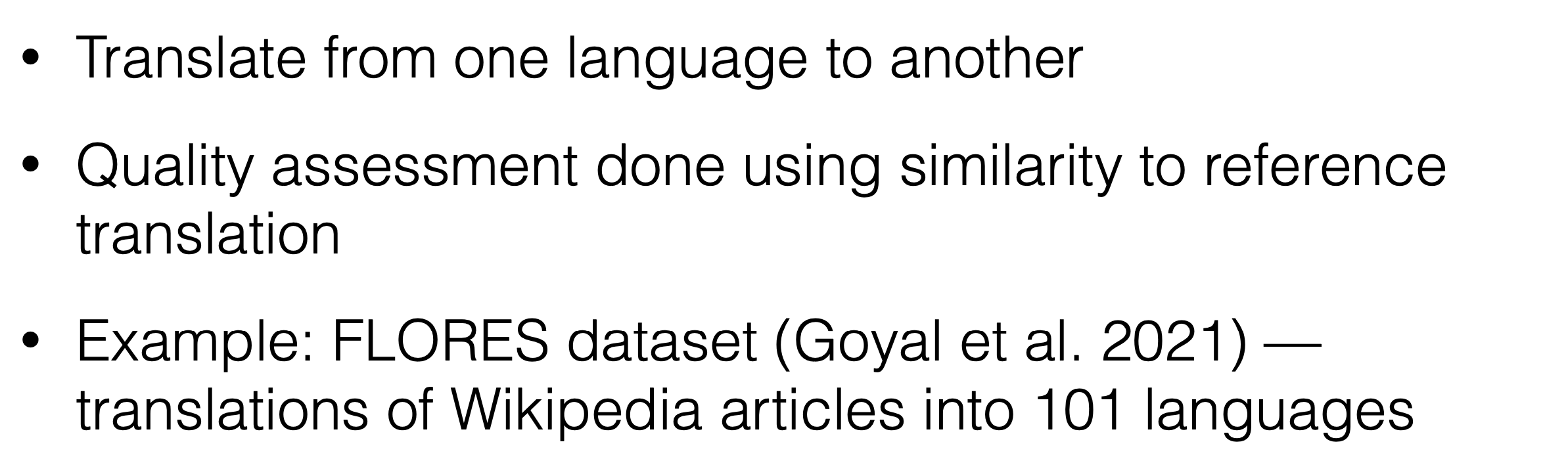 Mismatch between LLM Pretraining and Downstream Applications
LLMs are pretrained on the task of next token prediction

Downstream applications: perform specific tasks
E.g., sentiment classification
Question answering
Summarization
Machine translation
Instruction Tuning
Pre-train an LLM, then fine-tune it on many different tasks, and generalize to new tasks
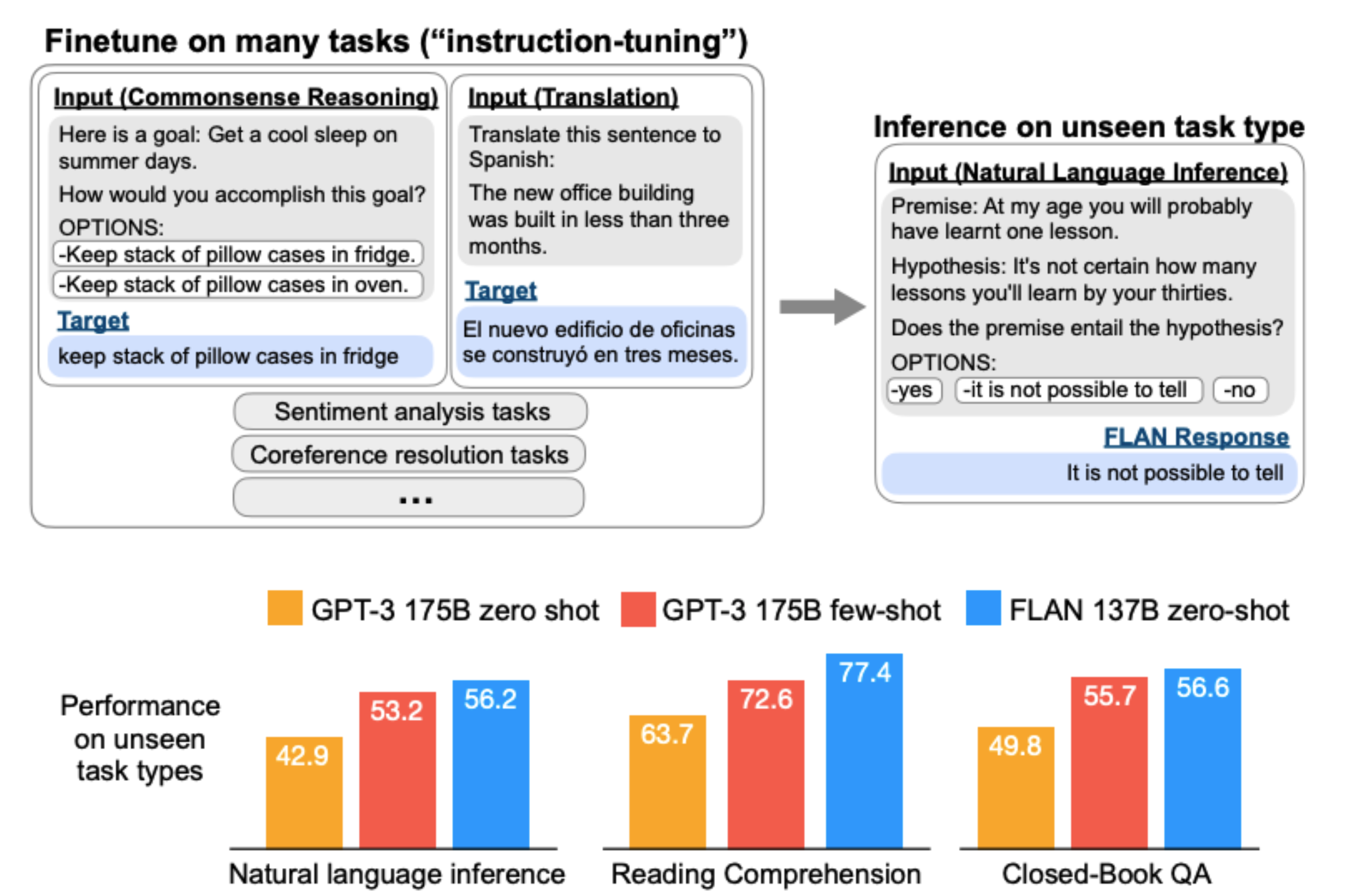 Instruction Tuning
Finetuning LLMs using (INSTRUCTION, OUTPUT) pairs
INSTRUCTION: human instruction for the model
OUTPUT: the desired output that follows the INSTRUCTION

Objectives:
Bridge the gap between pretraining objectives and downstream applications
Steer the model behavior towards more controllable and predictable
Quickly adapt to a new domain without extensive retraining
Instruction Dataset Construction
Each instance is composed of three elements:
An instruction: a natural language text sequence to specify the task
An optional input: supplementary information for context
Output: an anticipated output based on the instruction and the input
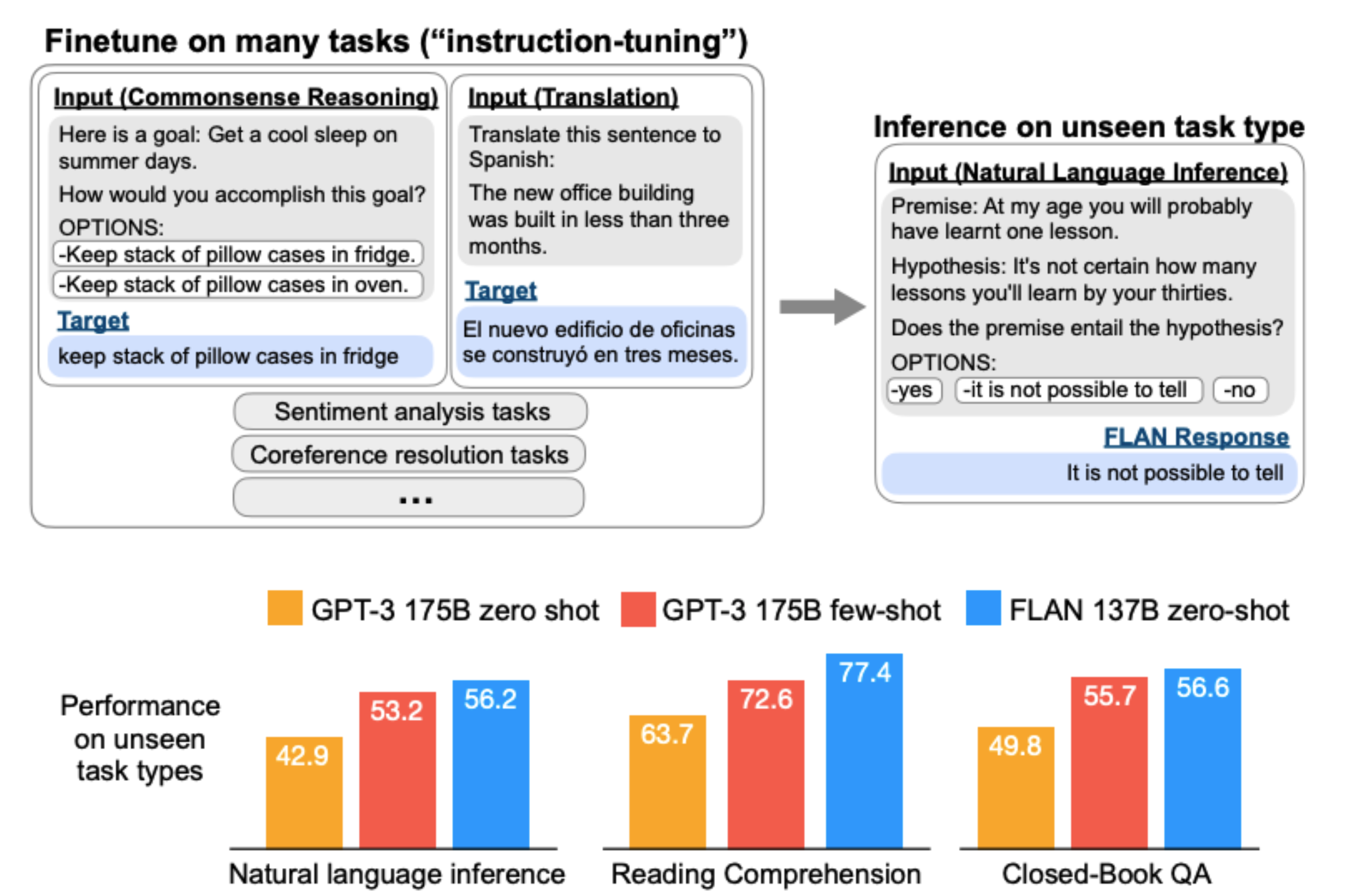 Instruction Dataset Construction
Two approaches
Data integration from annotated natural language datasets
Generating outputs from LLMs
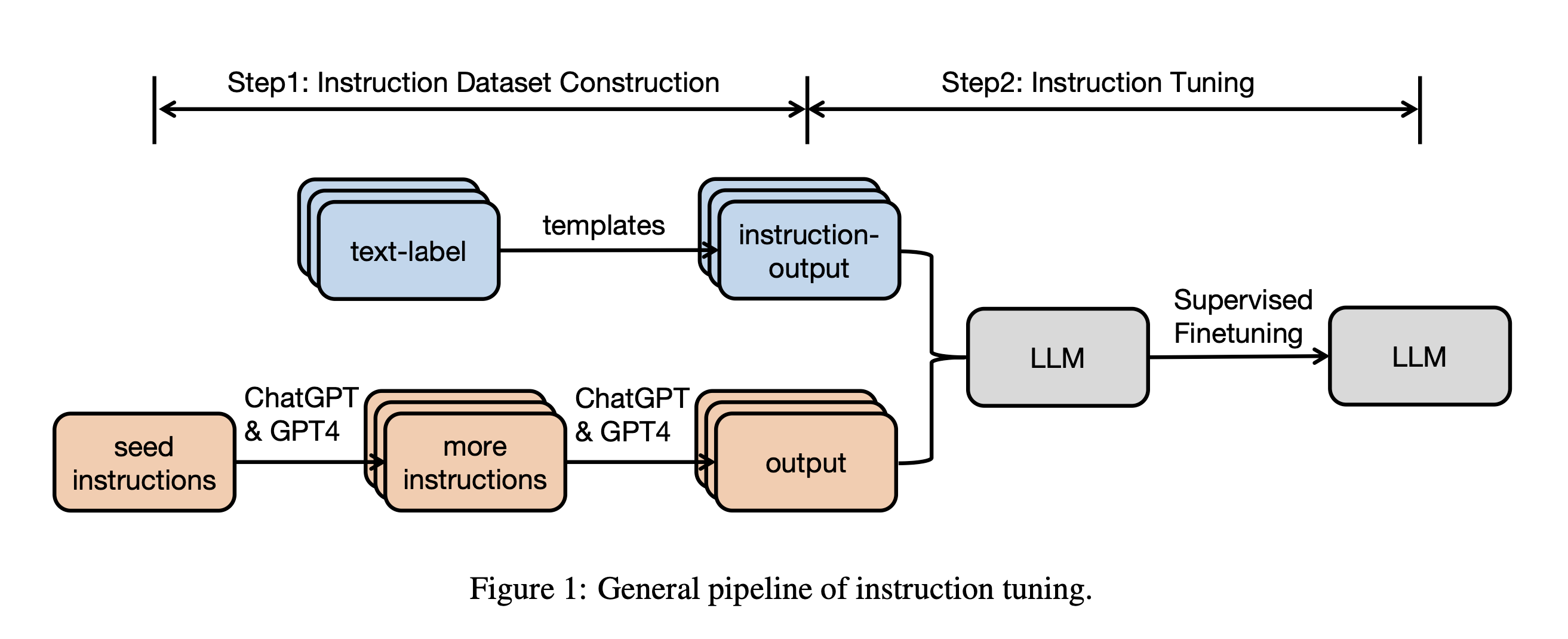 Automatically generating instruction tuning data from LLMs (Self-Instruct, Want et al. 2022)
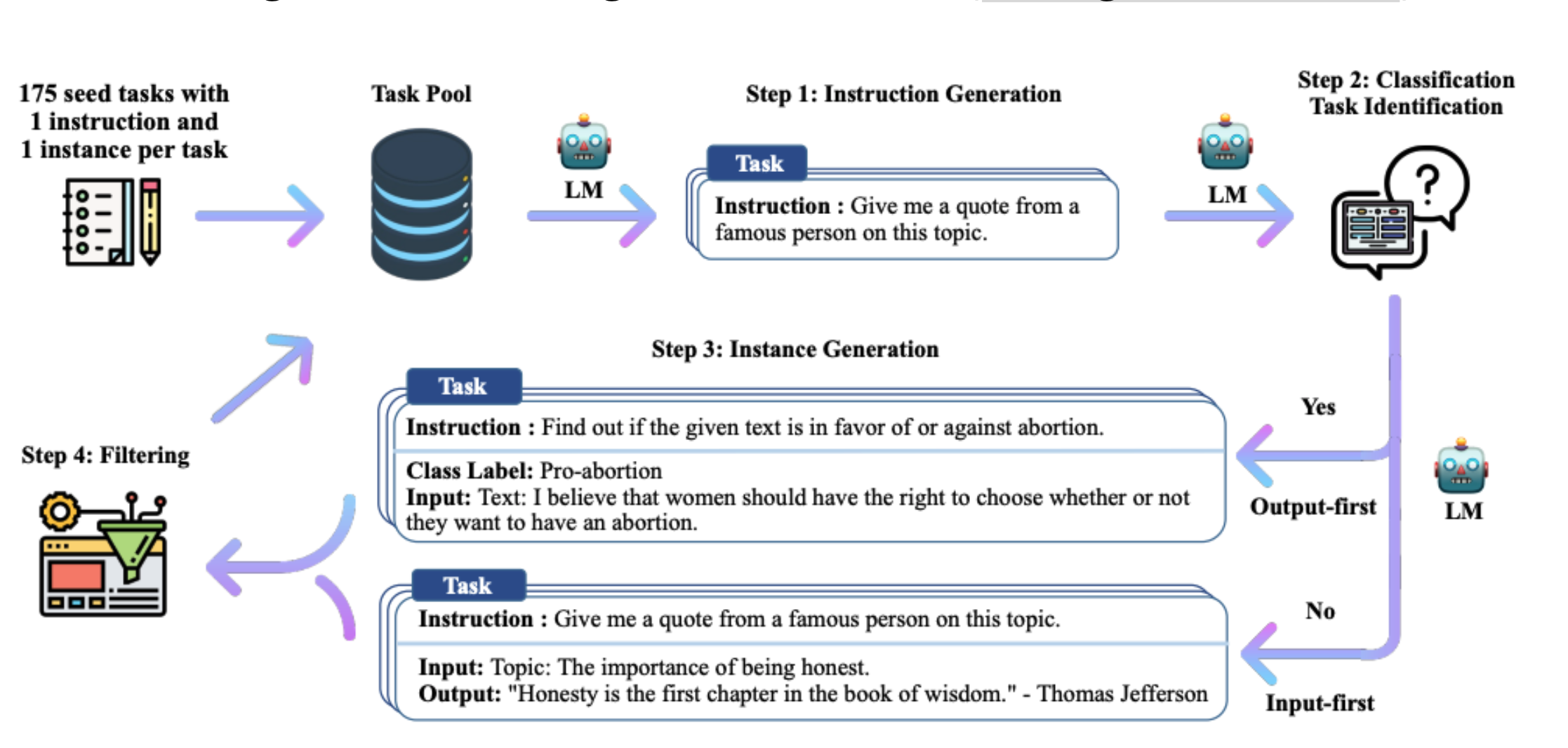 https://arxiv.org/abs/2212.10560
Outline
Fine-tuning 

Instruction Tuning

Prompting
What is Prompting?
Encouraging a pre-trained model to make particular predictions by providing a textual “prompt" specifying the task to be done
providing LLMs with more context and information
With prompts, the model can better understand what kind of output is expected and produce more accurate and relevant results.
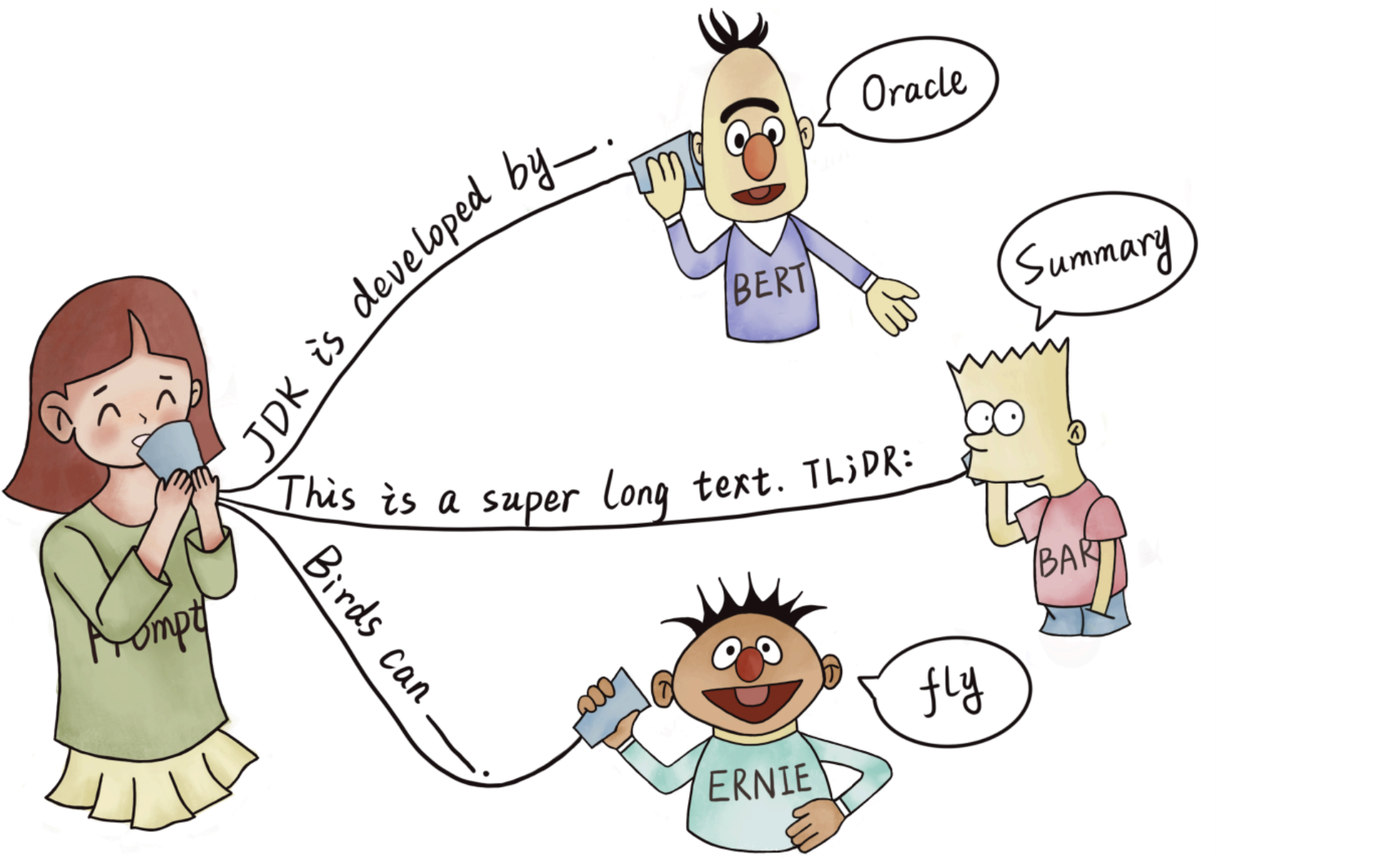 Basic Prompting (Radford et al. 2018)
Append a textual string to the beginning of the sequence and complete
x = When a dog sees a squirrel, it will usually
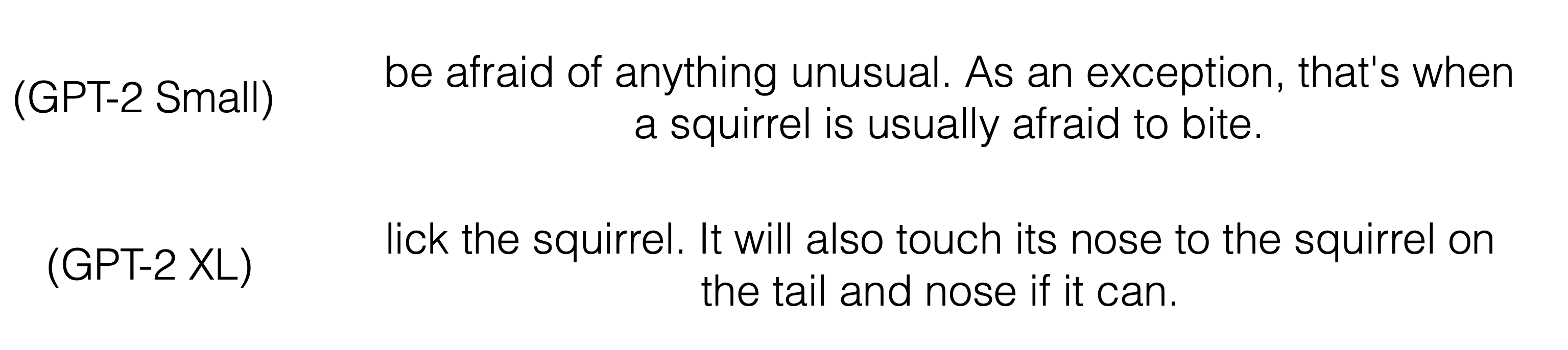 Standard Prompting Workflow
Fill a prompt template
Predict the answer 
Post-process the answer
Prompt Templates
A template where you fill in with an actual input
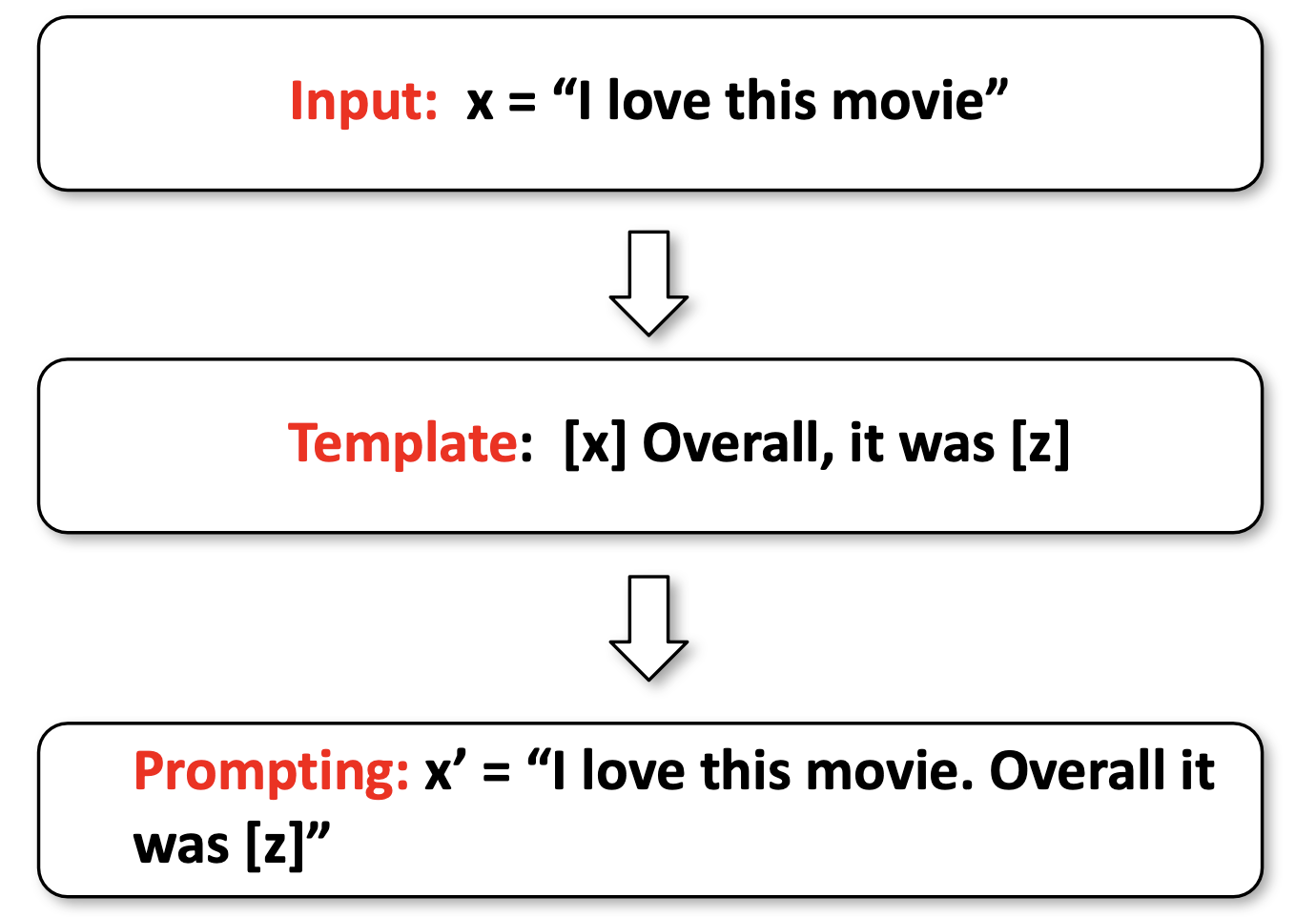 Chat Prompts
Recently, many models are trained as chatbots
Usually inputs are specified in OpenAI messages format
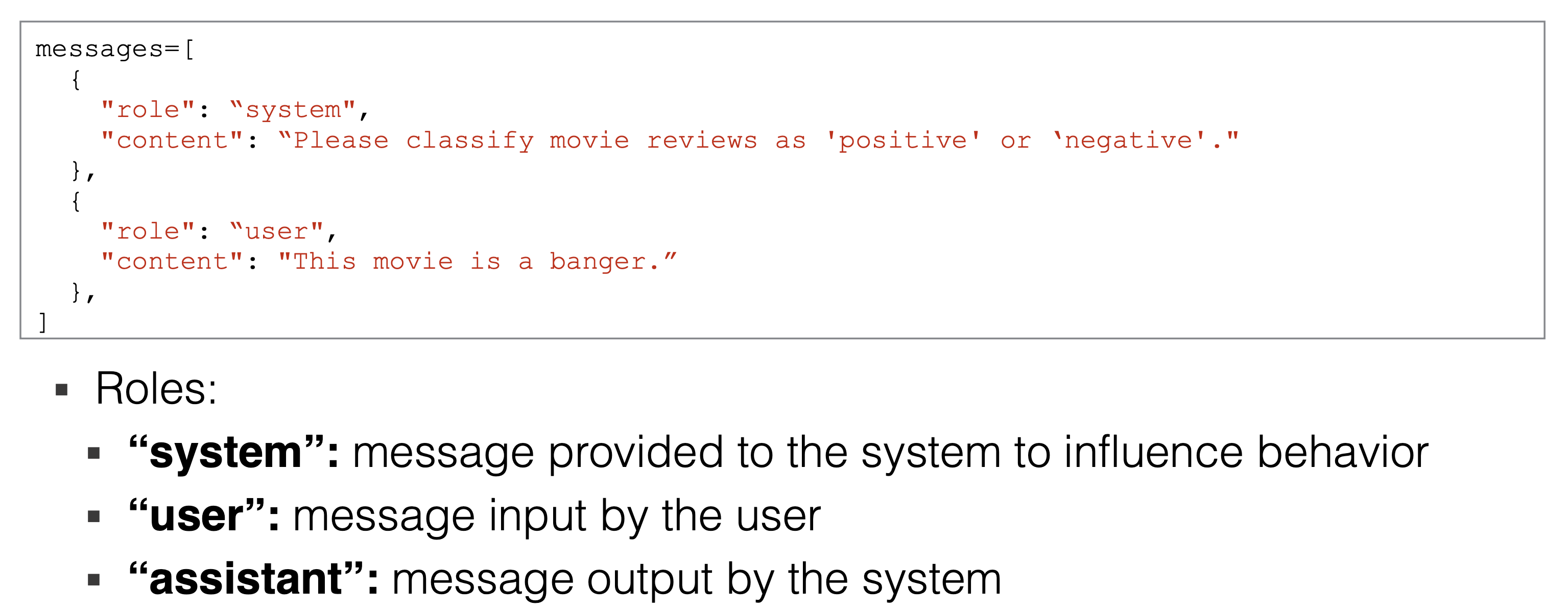 Chat Prompts Behind the Scenes
Behind the scenes, messages are converted to token strings
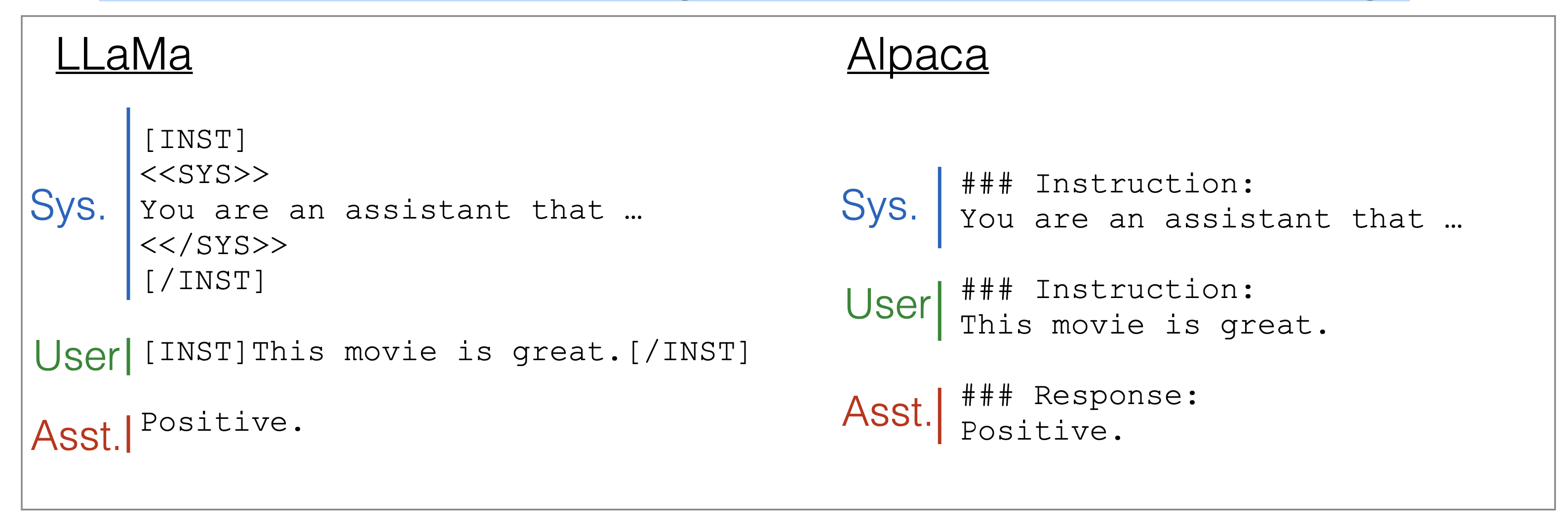 Answer Prediction
Given a prompt, predict the answer 






Use any inference algorithms, as in generation class
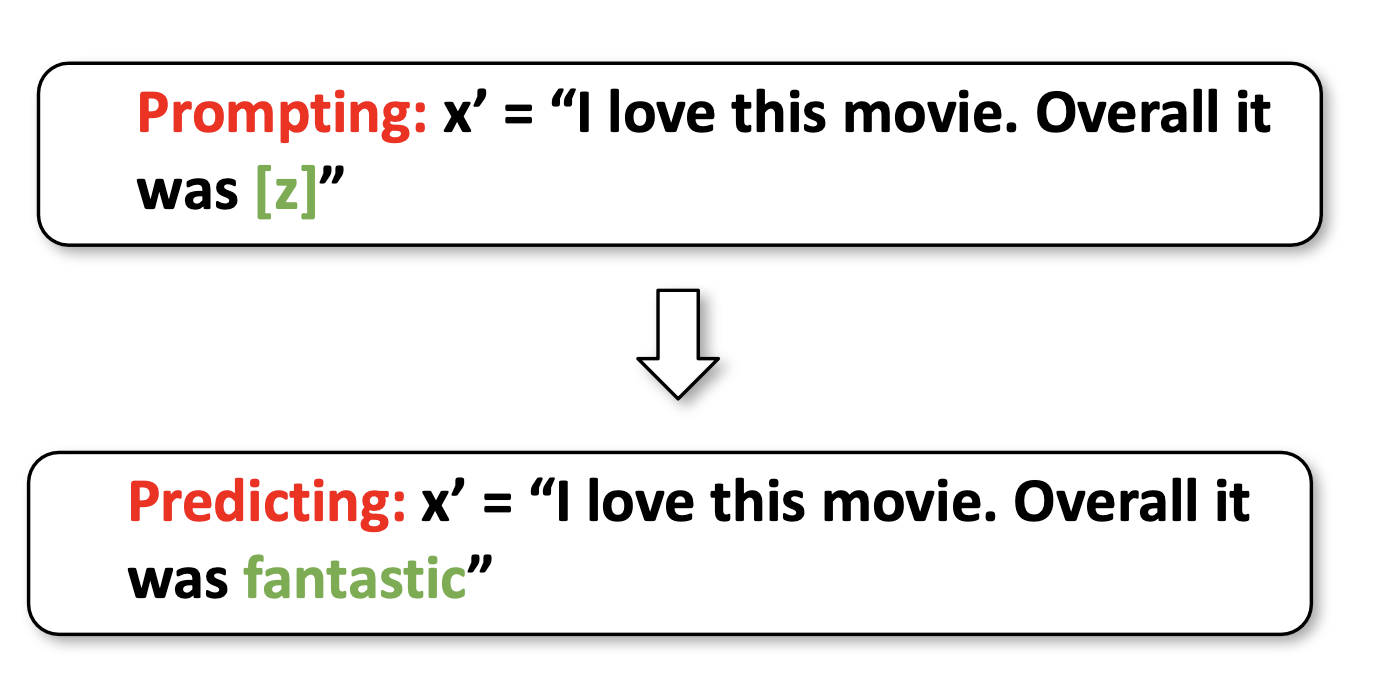 Post-processing
Based on the answer, select the actual output
For instance: 
Taking the output as-is
Formatting the output for easy visualization
Selecting only parts of the output that you want to use 
Mapping the outputs to other actions
Explicit Instructions
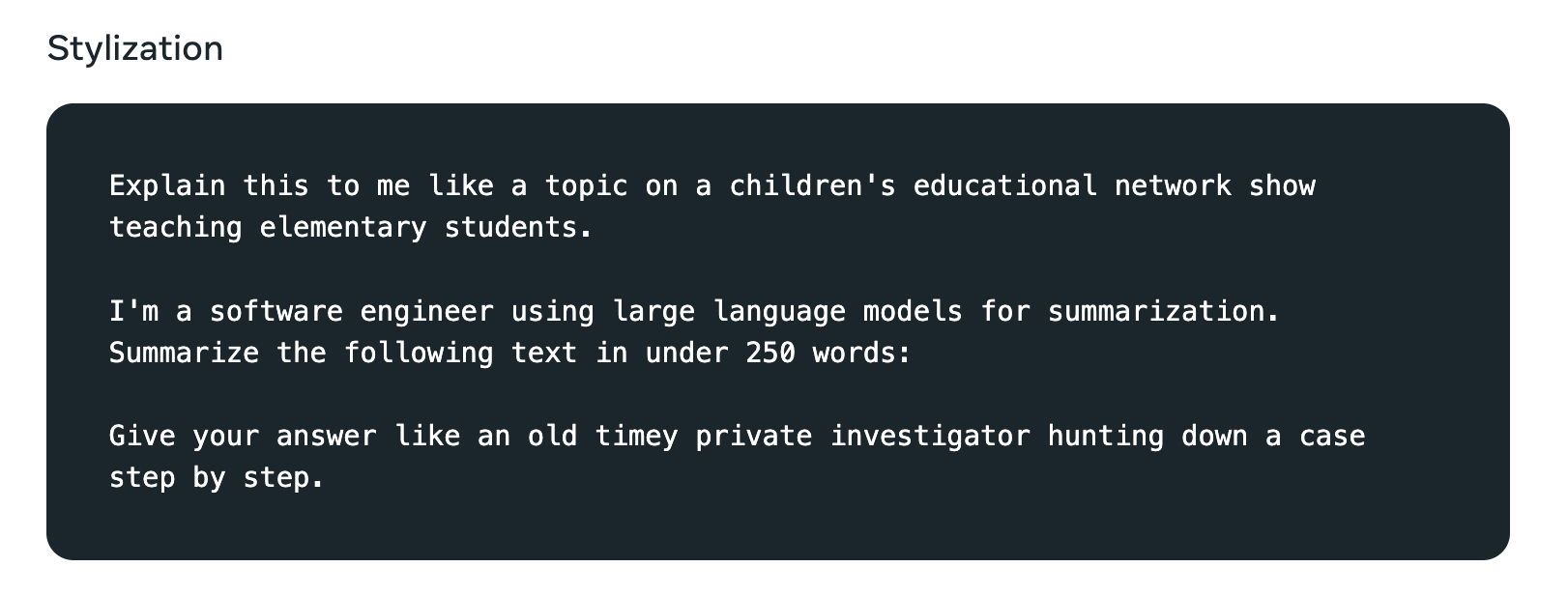 Explicit Instructions
Explicit Instructions
More specific results on recently created resources
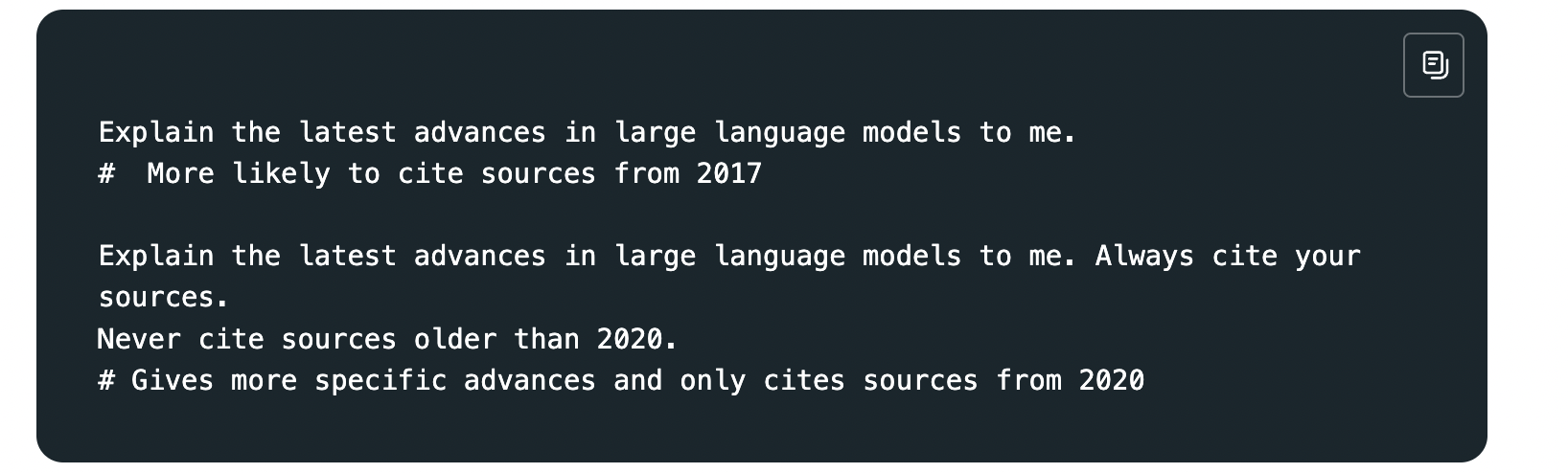 In-context Learning/Few-shot Prompting(Brown+ 2021)
Provide a few labeled examples of the downstream task in the instruction
Zero-shot
One-shot
Few-shot
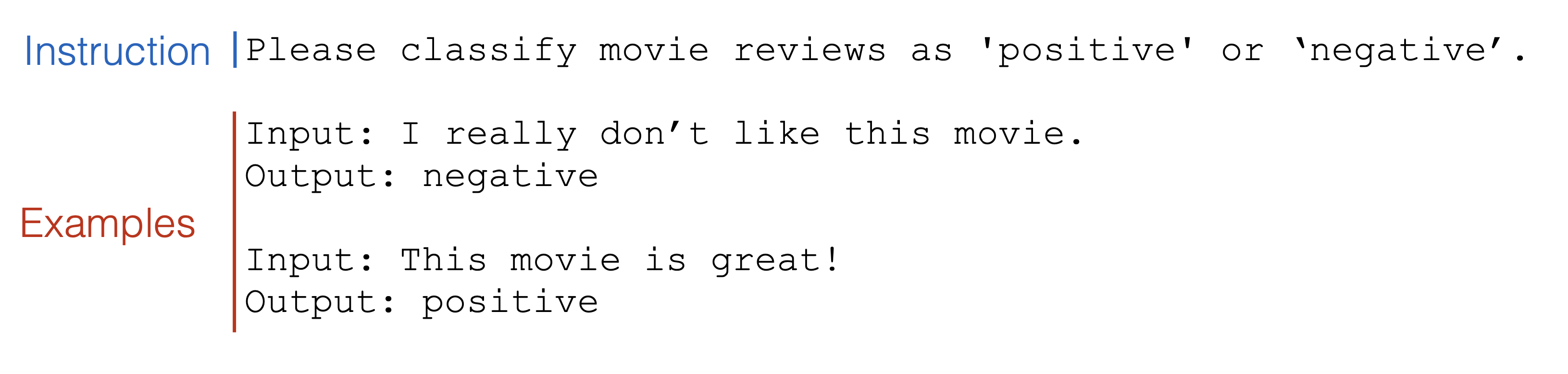 Chain of Thought Prompting (Wei et al. 2022)
Push the model to explain its reasoning before generating a response
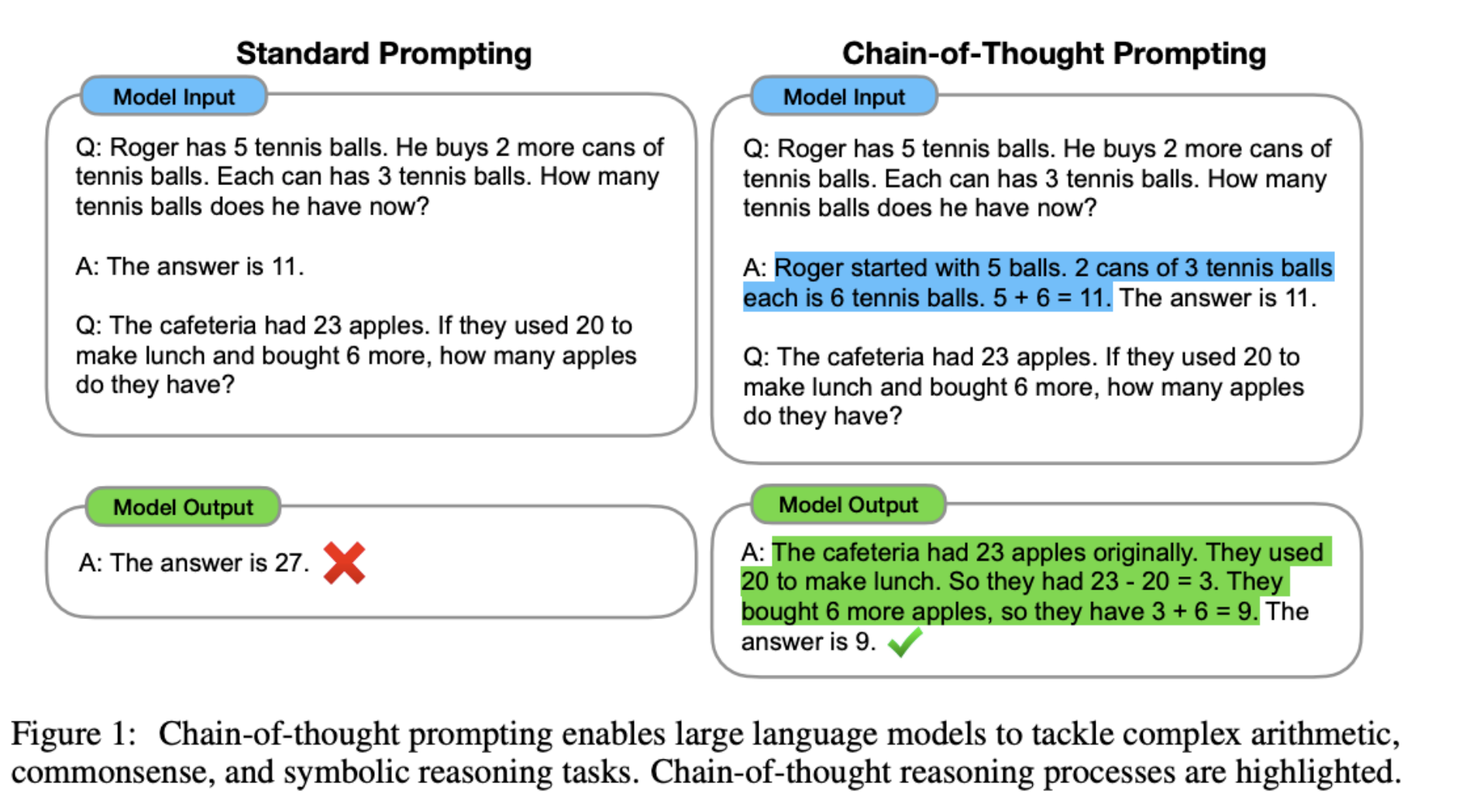 Unsupervised Chain-of-thought Prompting (Kojima et al. 2022)
Adding a prompt to encourage the model to generate explanations before generating the response
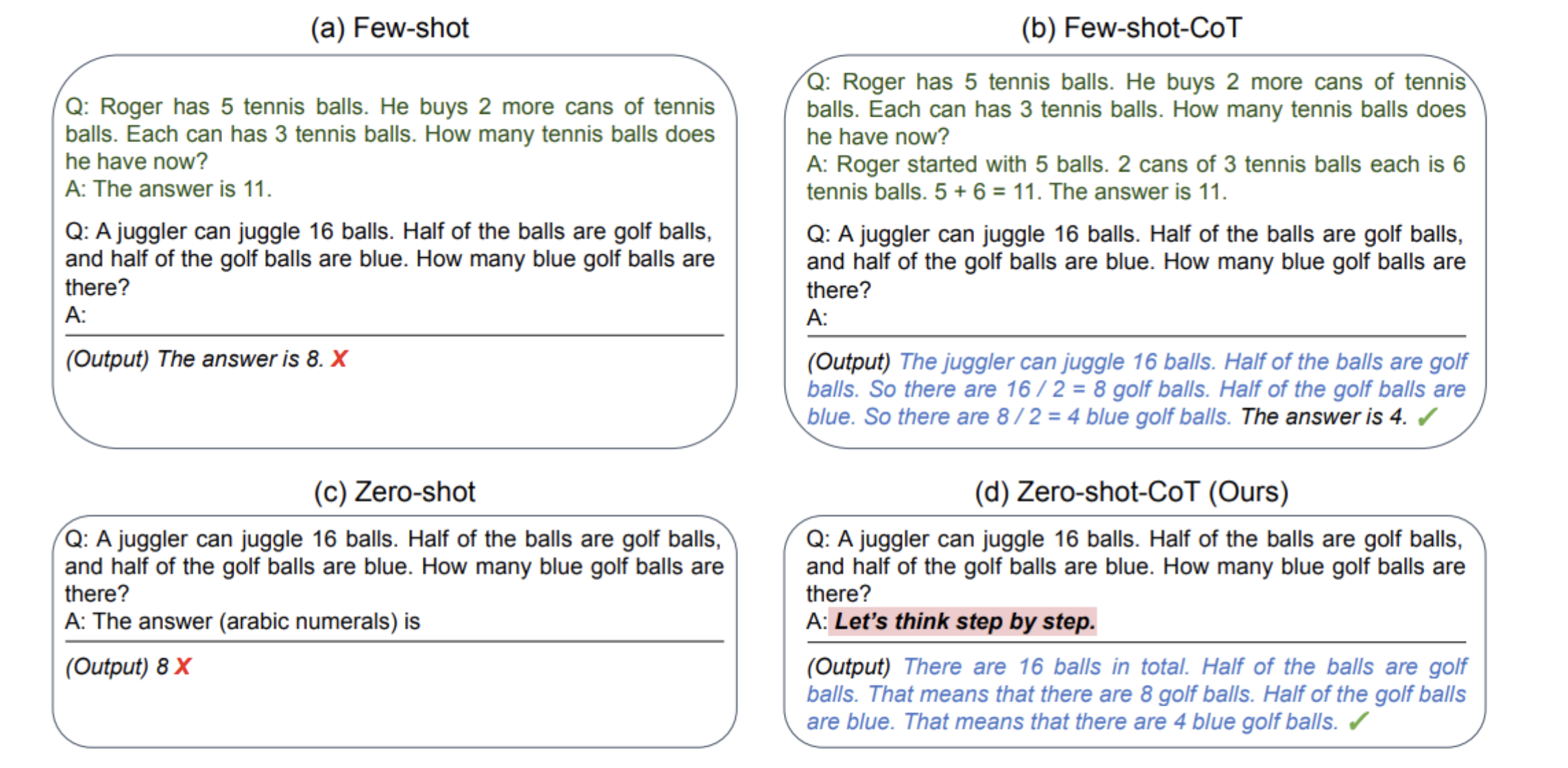 Guidelines of Crating Effective Prompts
Be clear and concise: easy to understand, provide enough information for the model to generate relevant output. 
Use specific examples: Providing specific examples to help the model better understand expected output. 
Vary the prompts: Try different prompts to produce more diverse and creative output..
Test and refine: Refine the prompts according to the outputs of the tested prompts
Use feedback: Use feedback from users or other sources to continually improve your prompts
https://www.llama.com/docs/how-to-guides/prompting
OpenAI o1
OpenAI o1: a new large language model trained with reinforcement learning to perform complex reasoning. o1 thinks before it answers—it can produce a long internal chain of thought before responding to the user.
Performance w.r.t. train/test-time compute
o1 performance smoothly improves with both train-time and test-time compute
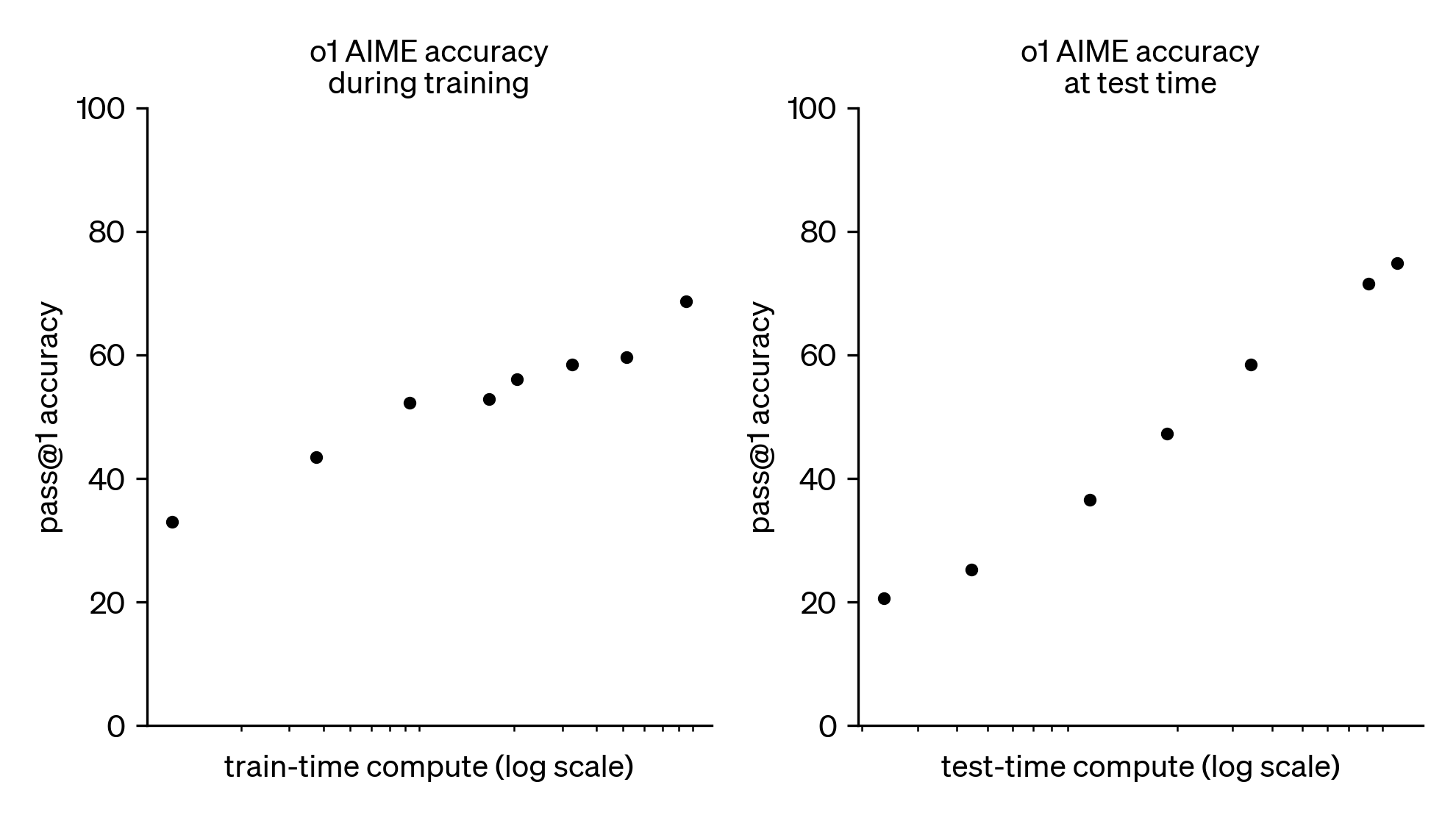 Prompt Engineering with Llama 3
https://github.com/amitsangani/Llama/blob/main/Llama_3_Prompt_Engineering.ipynb
The overall training process of ChatGPT
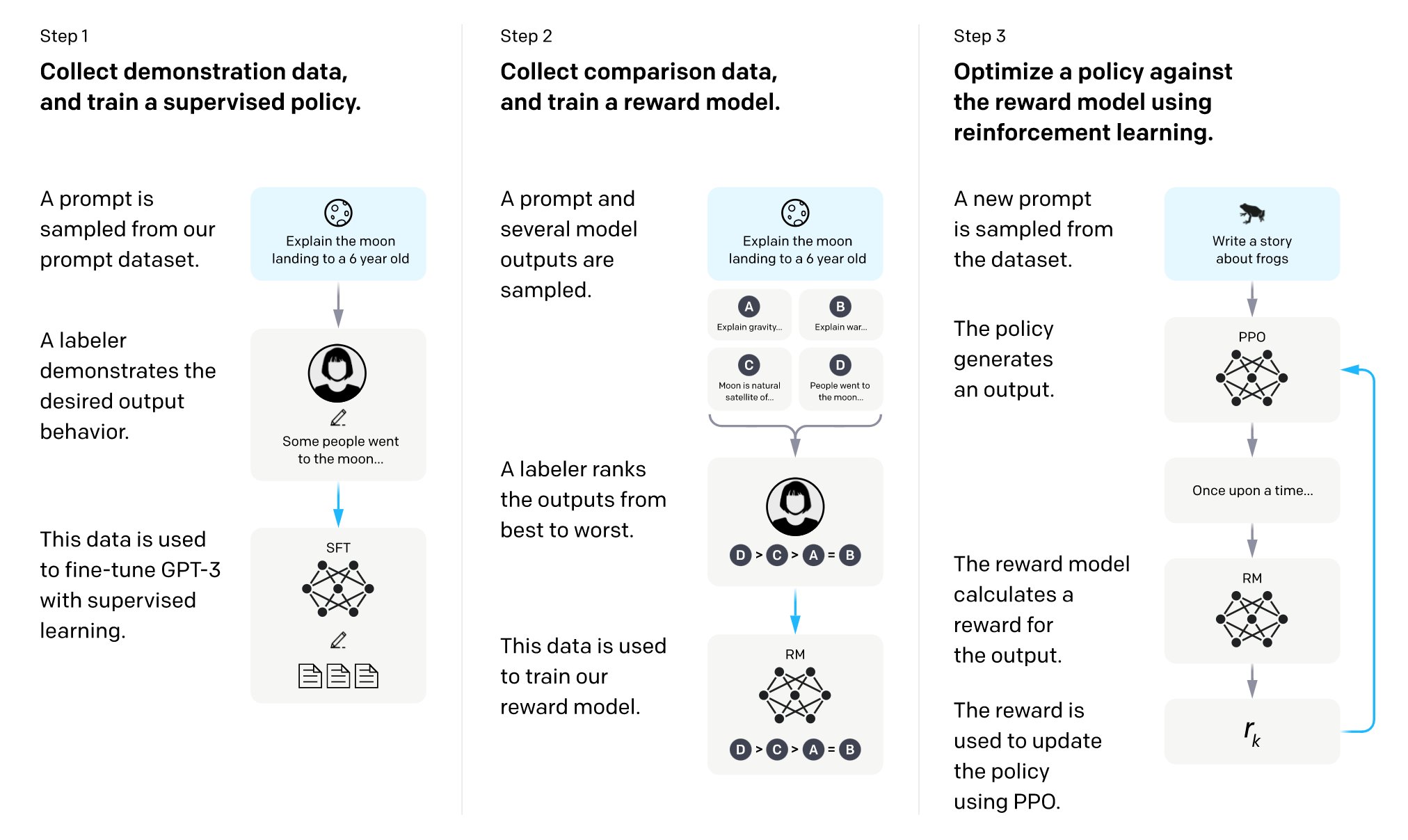 Thanks!